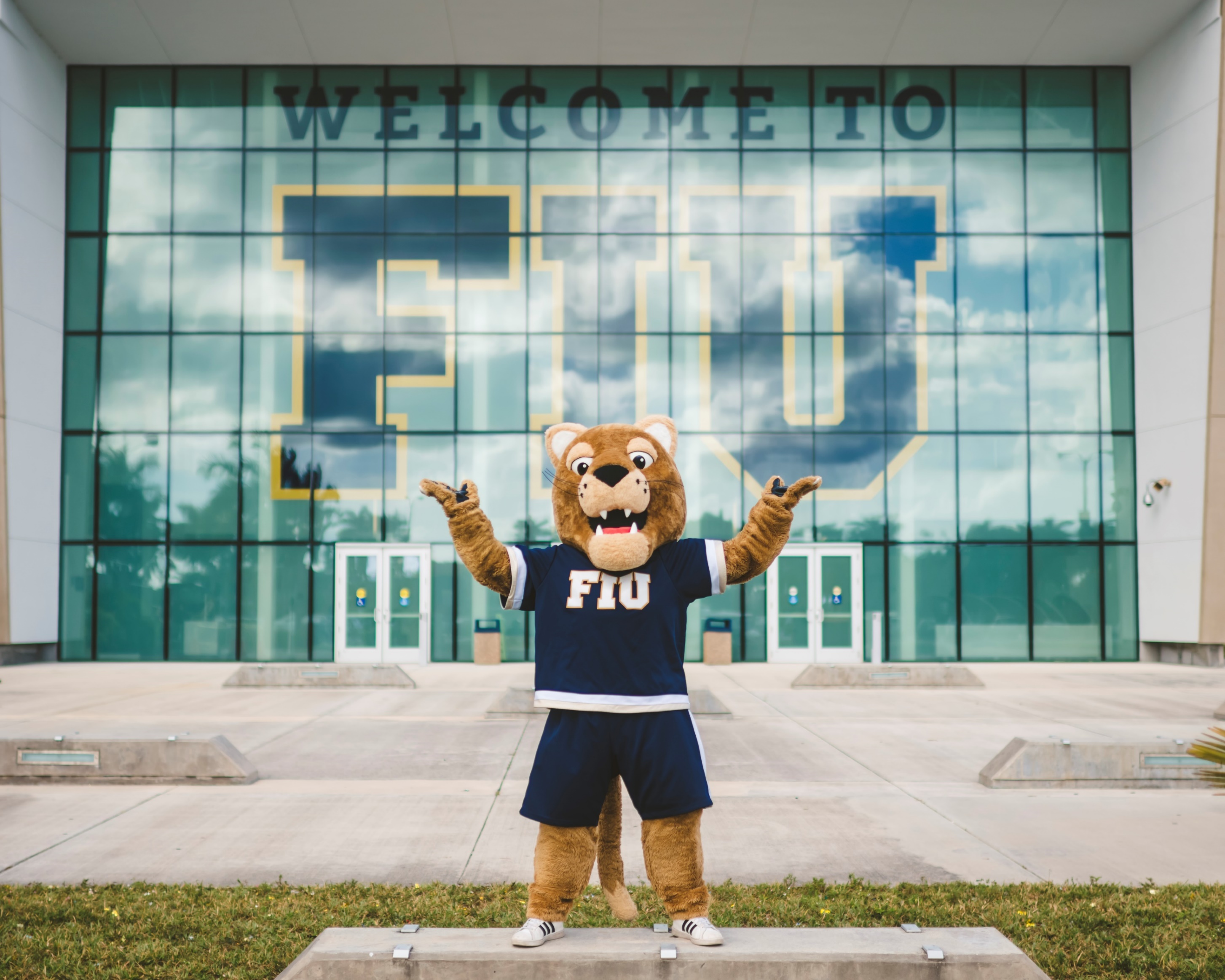 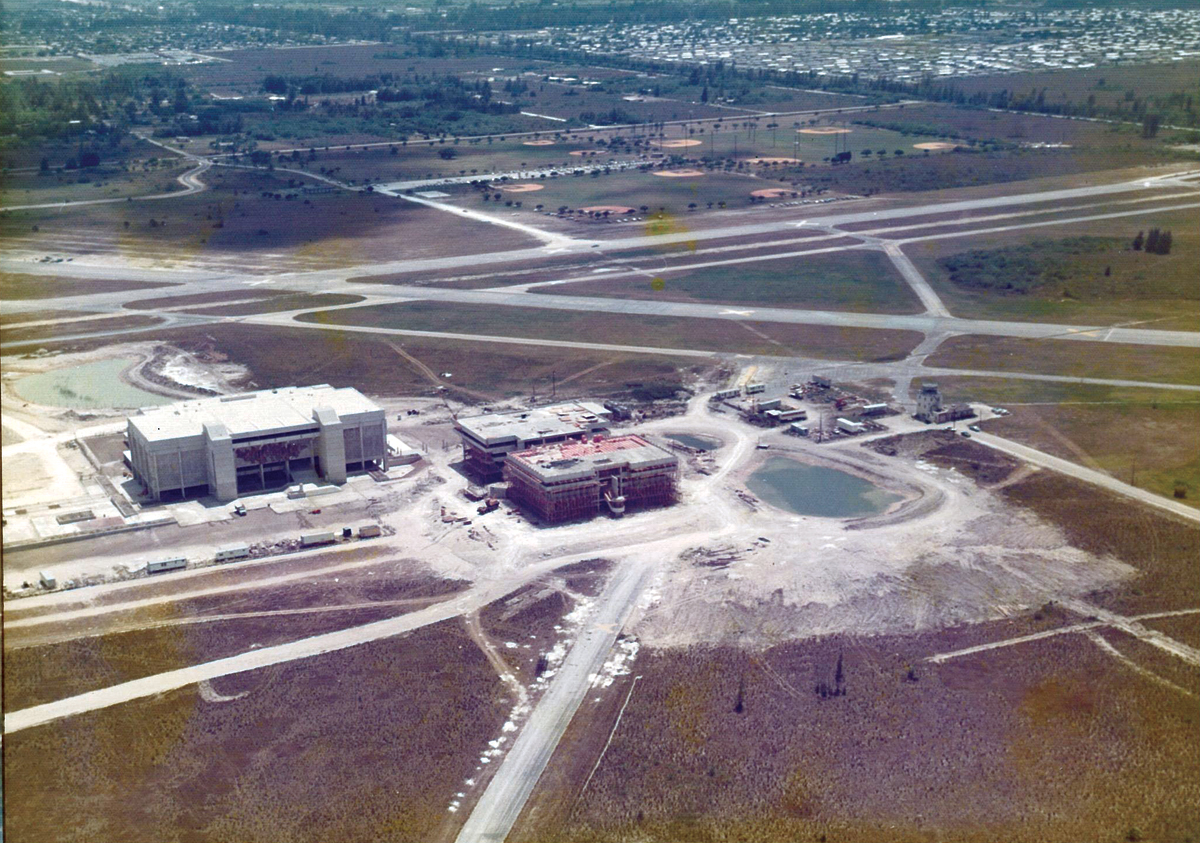 Founded 1965

Opened 1972
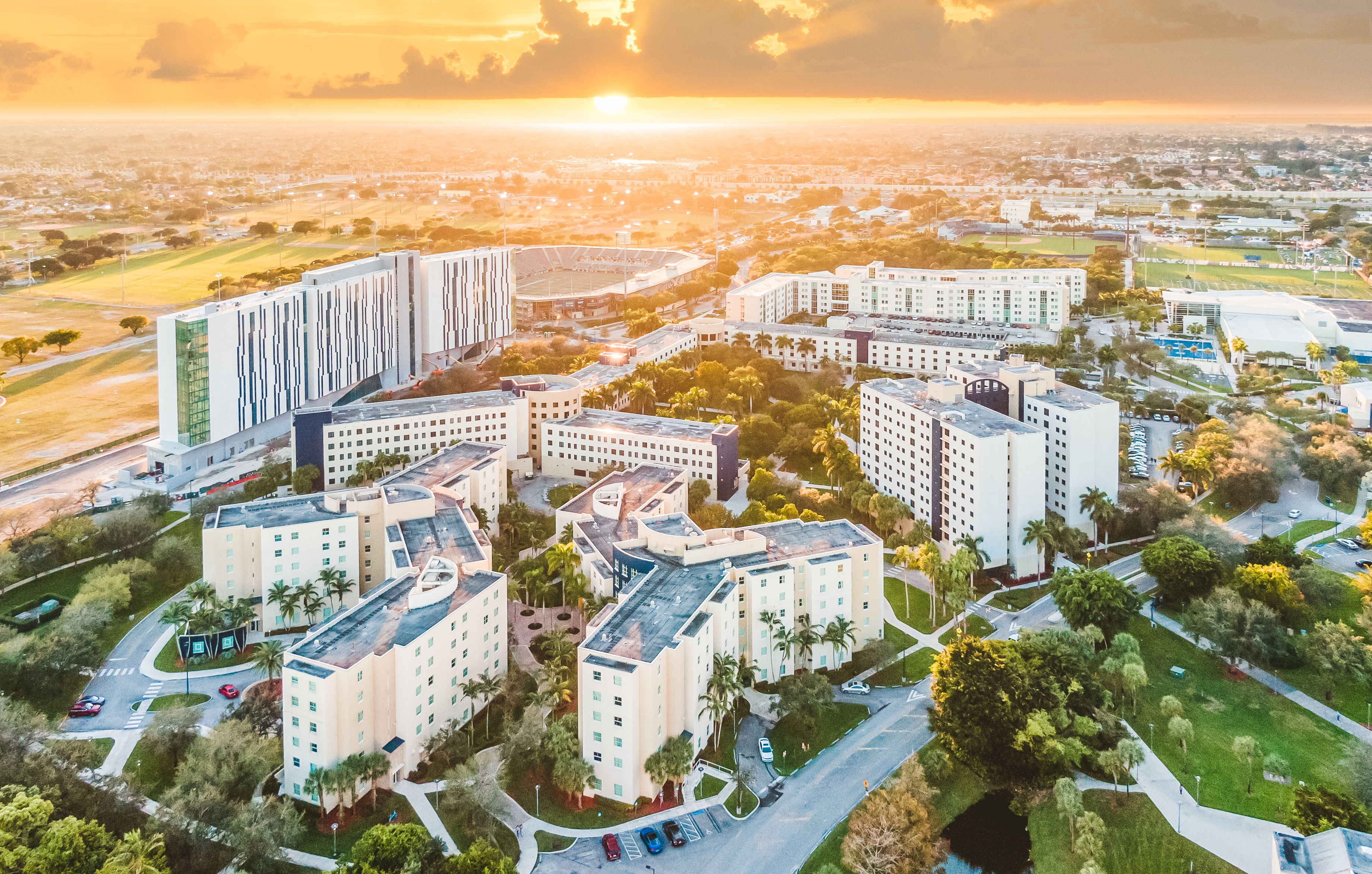 Present Day

2022
50 Years of making a REAL Impact
Introduction: A Different Kind of College Ranking
We rank FIU at number 32 because, in addition to solid contributions in service and research, it is very affordable and helps a large number of students eligible for Pell Grants start their lives and careers with a high-quality degree. 

2022 Washington Monthly
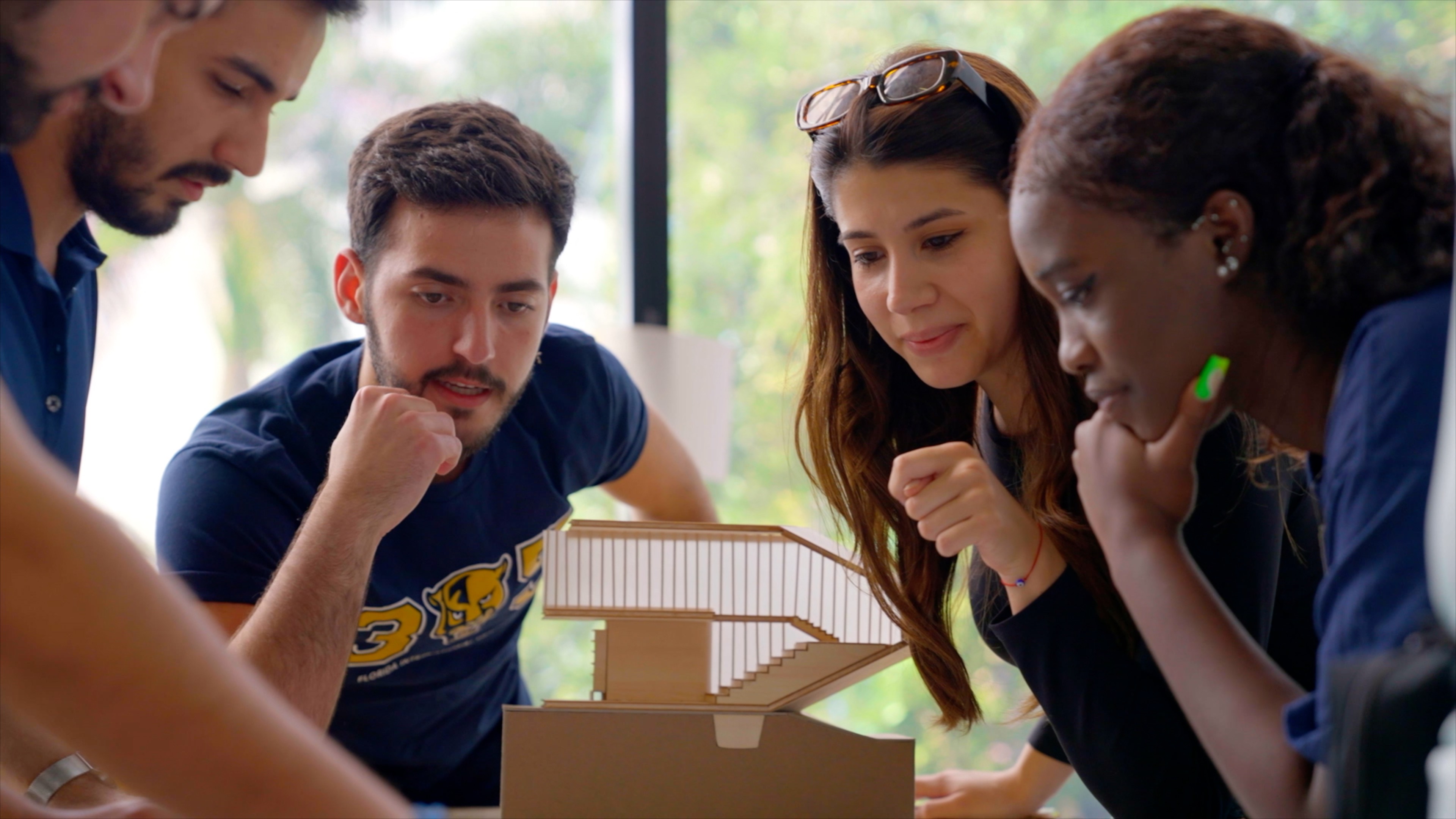 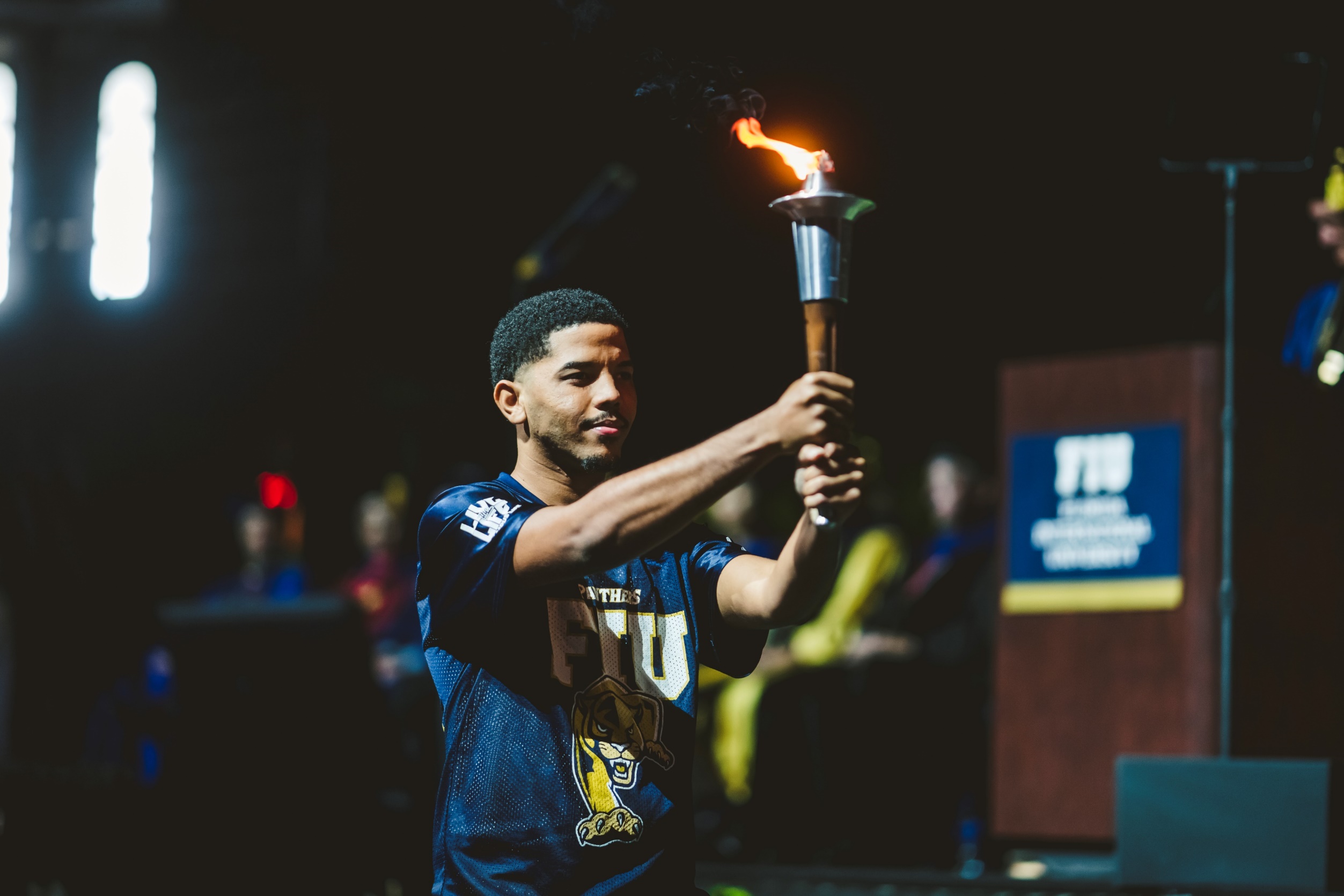 Admissions Pathways

Top 10% Access to FIU
Early Fall STEP
Early Fall STEM, Engineering and Business STEP
Early Fall Direct
Fall STEM, Engineering and Business STEP
Fall Direct
Spring Direct
Connect4Success
2023 Deadlines
July 1 – Application opens

September 15 – FIU Common App (anticipated launch date)

September 15 – Decisions begin for complete applications

November 1 – Deadline to be admitted to participate in premier and micro scholarships

November 14 – Deadline to submit scholarship application & be connected to FIU on Raise.Me

April 3 – Application deadline

April 10 – Transcript/Test Score deadline

May 1 – Deposit deadline
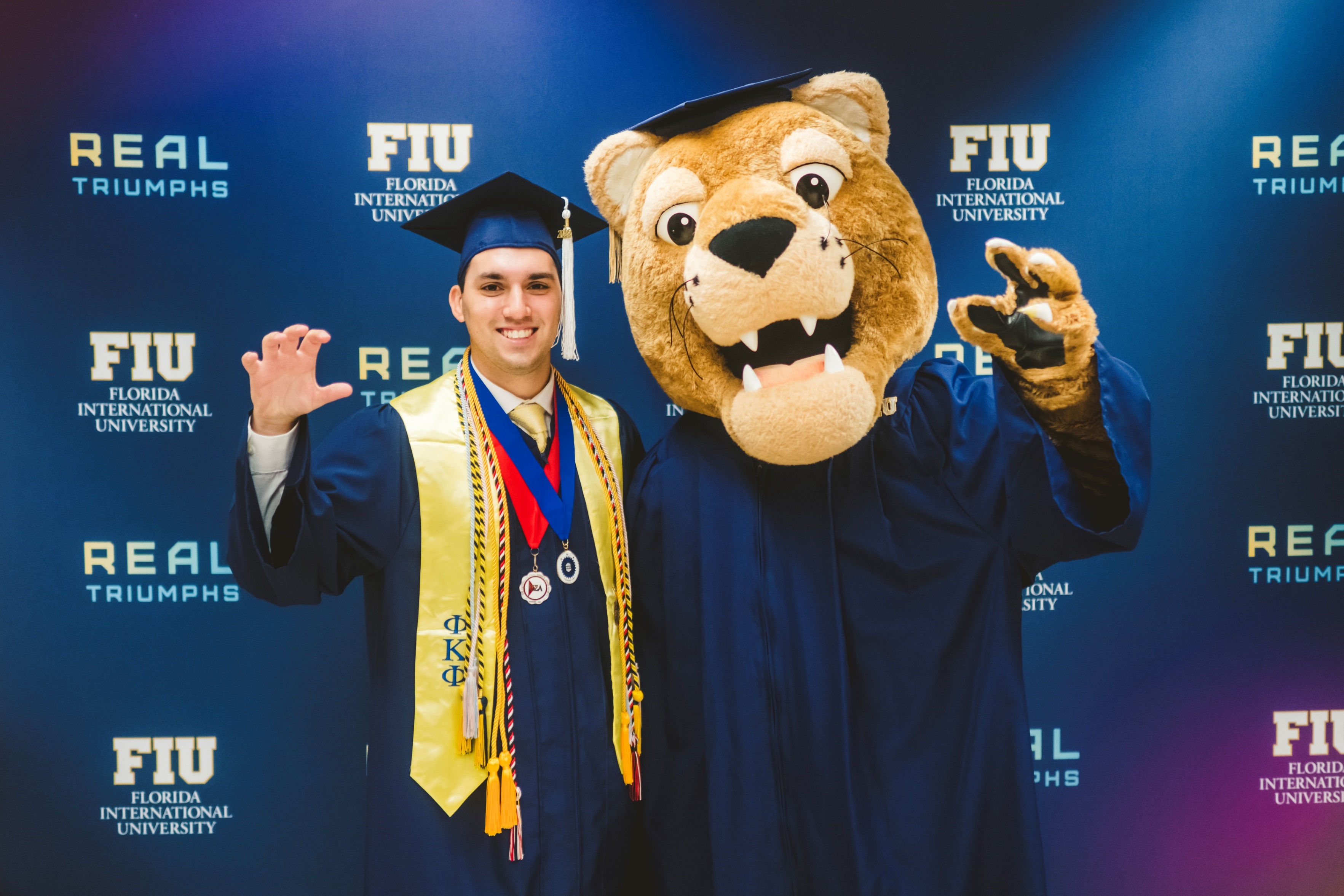 FIU Premier Scholarships
National Merit® Finalists
	Full tuition, fees and books
	Full room and board in Parkview Hall
	Unlimited meal plan
	Guaranteed research, mentor and admission to Honors 	College
FIU College Board National Recognition Programs
	Full tuition and fees
	Stipend for books and meals
FIU Premier Scholarships
Presidential Premier
	Full Tuition and Fees
	Stipend for books
Ambassador Premier
	75% tuition and fees
	Stipend for books
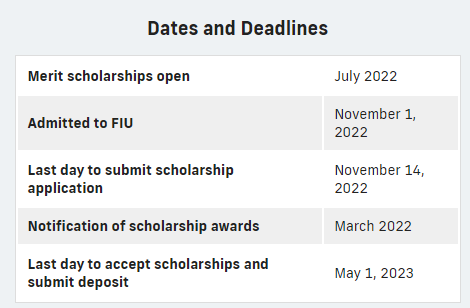 Raise.Me
Be admitted to FIU by November 1
Complete RaiseMe profile and follow FIU by November 14
Last day to submit earnings March 1
Silver Knight, Dual Enrollment, 5000 Role Models added to earning opportunities
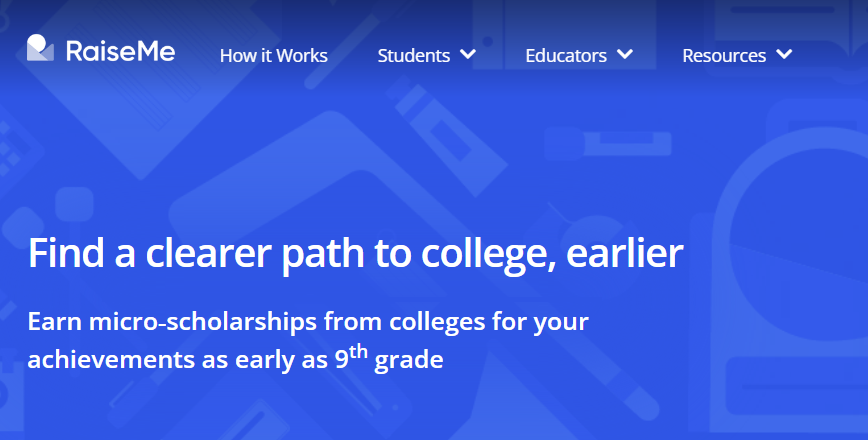 DACA, TPS or Undocumented Student Scholarships
TheDream.US
	Application opens November 1, 2022
	Application closes February 23, 2023
Hispanic Scholarship Fund
	https://www.hsf.net/scholarship
Scholarship America Dream Award
	https://scholarshipamerica.org/students
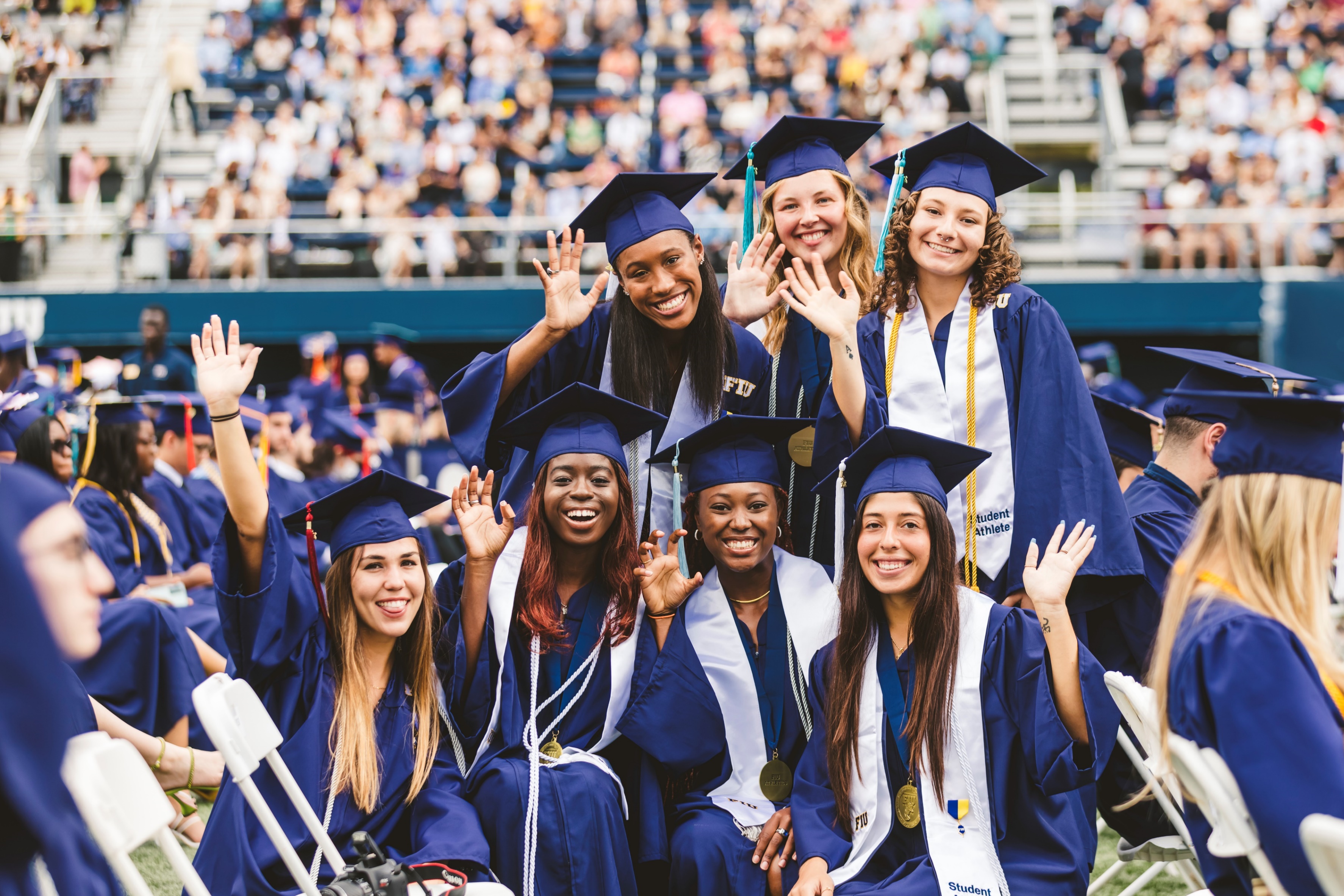 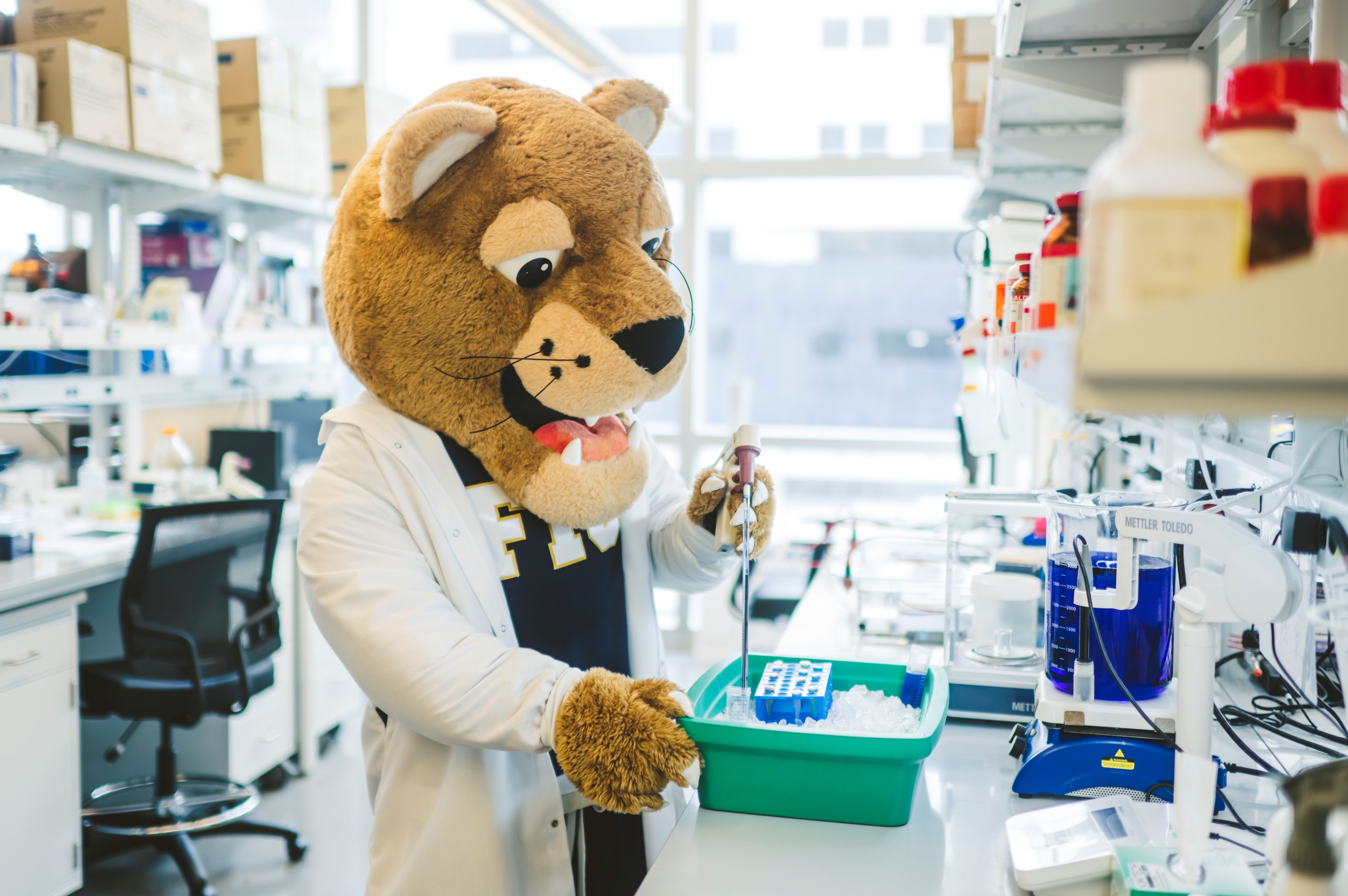 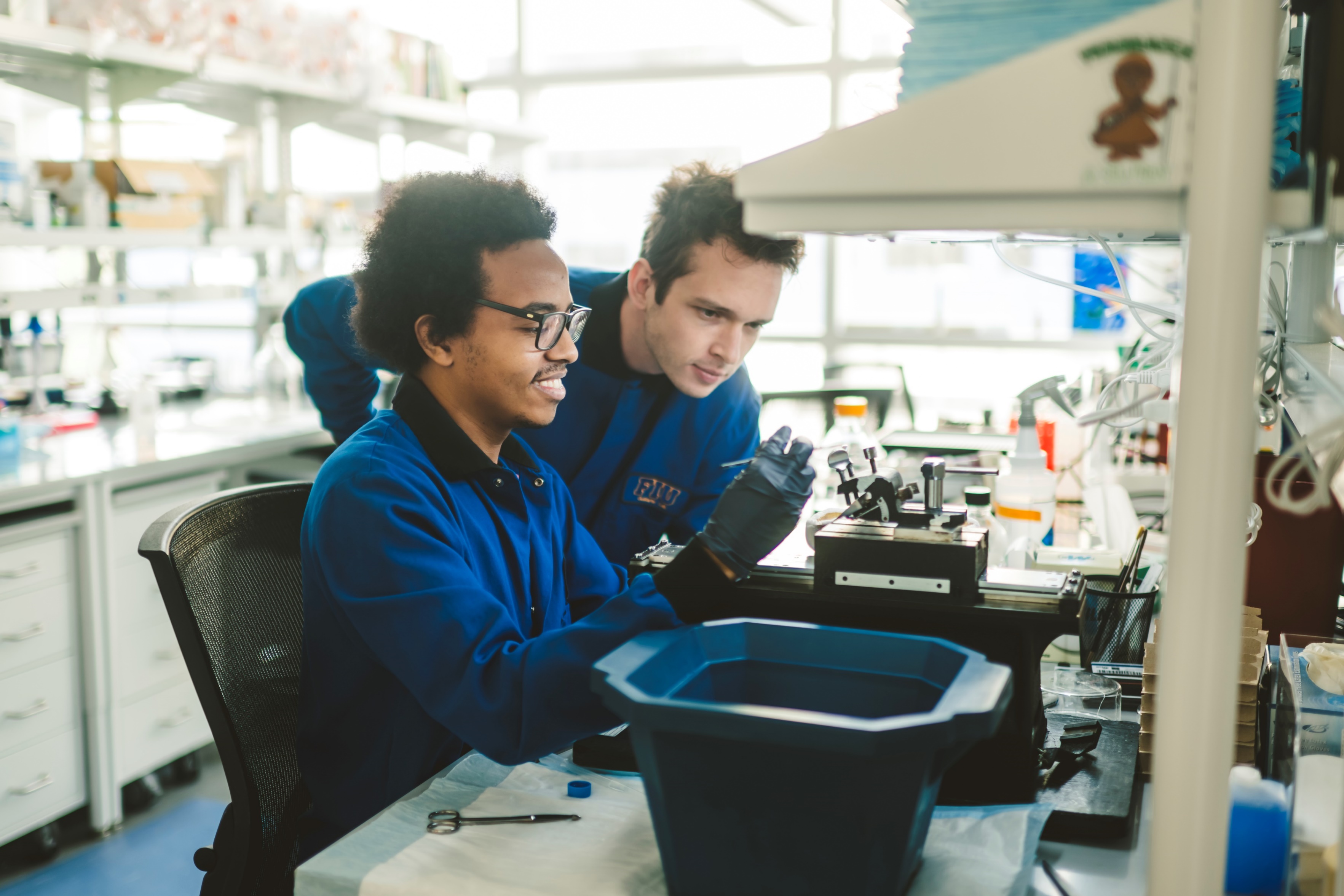 Welcome to Tamiami Hall
Opened FALL 2022

676 Beds
LEED Certified
Junior, Senior, Graduate standing
Views of downtown Miami and Football Stadium
Full kitchen
Fully furnished living room
In-Building laundry facilities
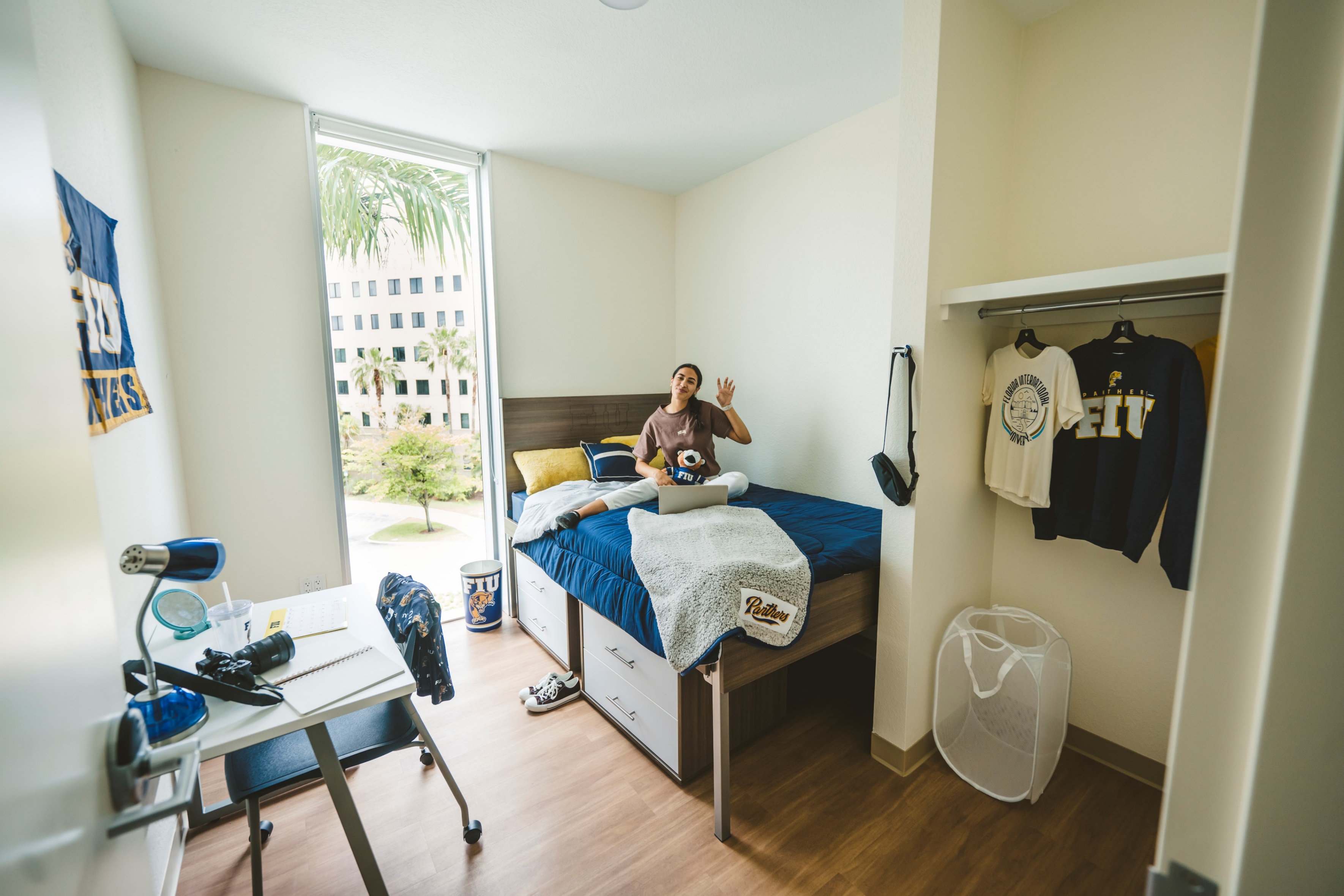 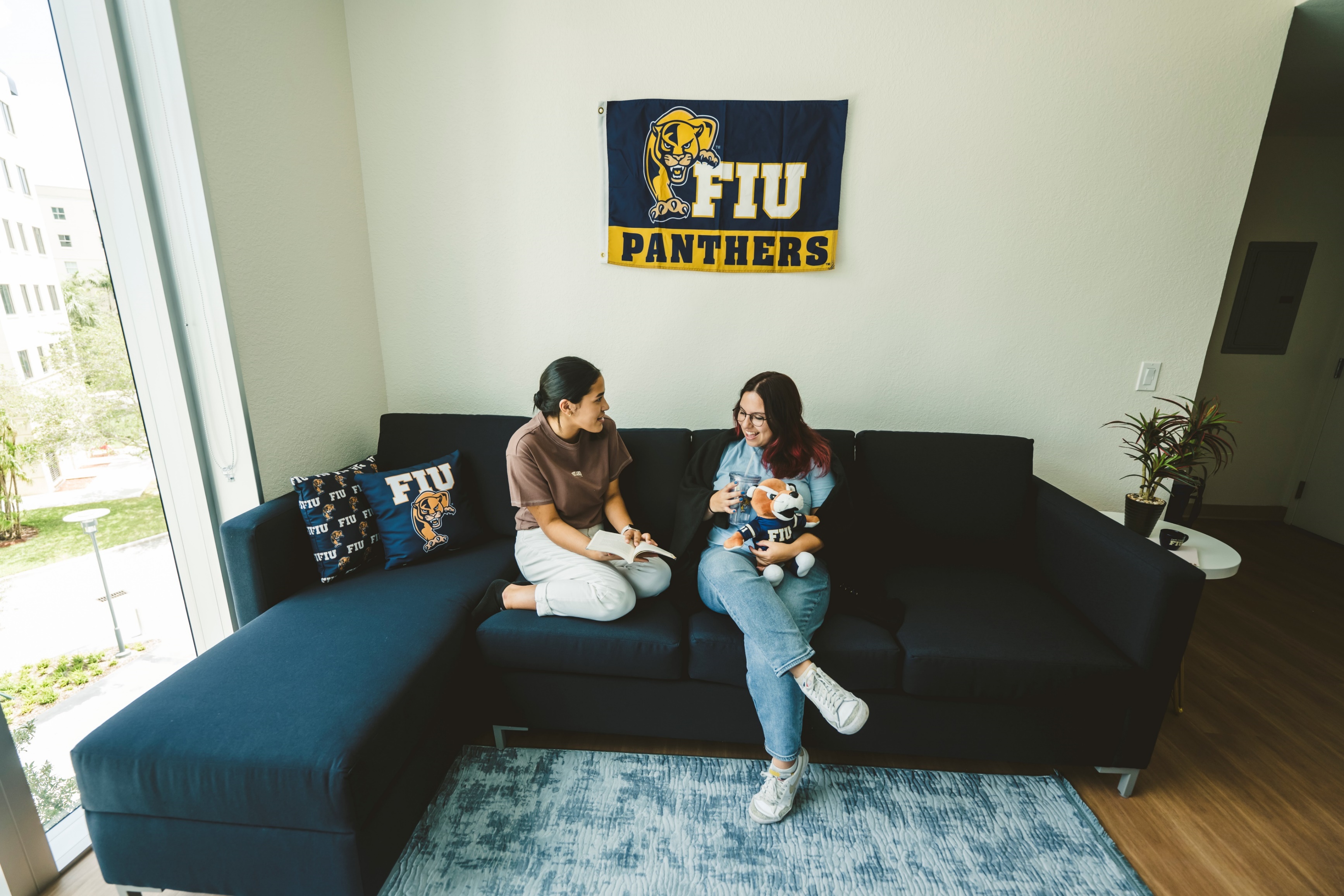 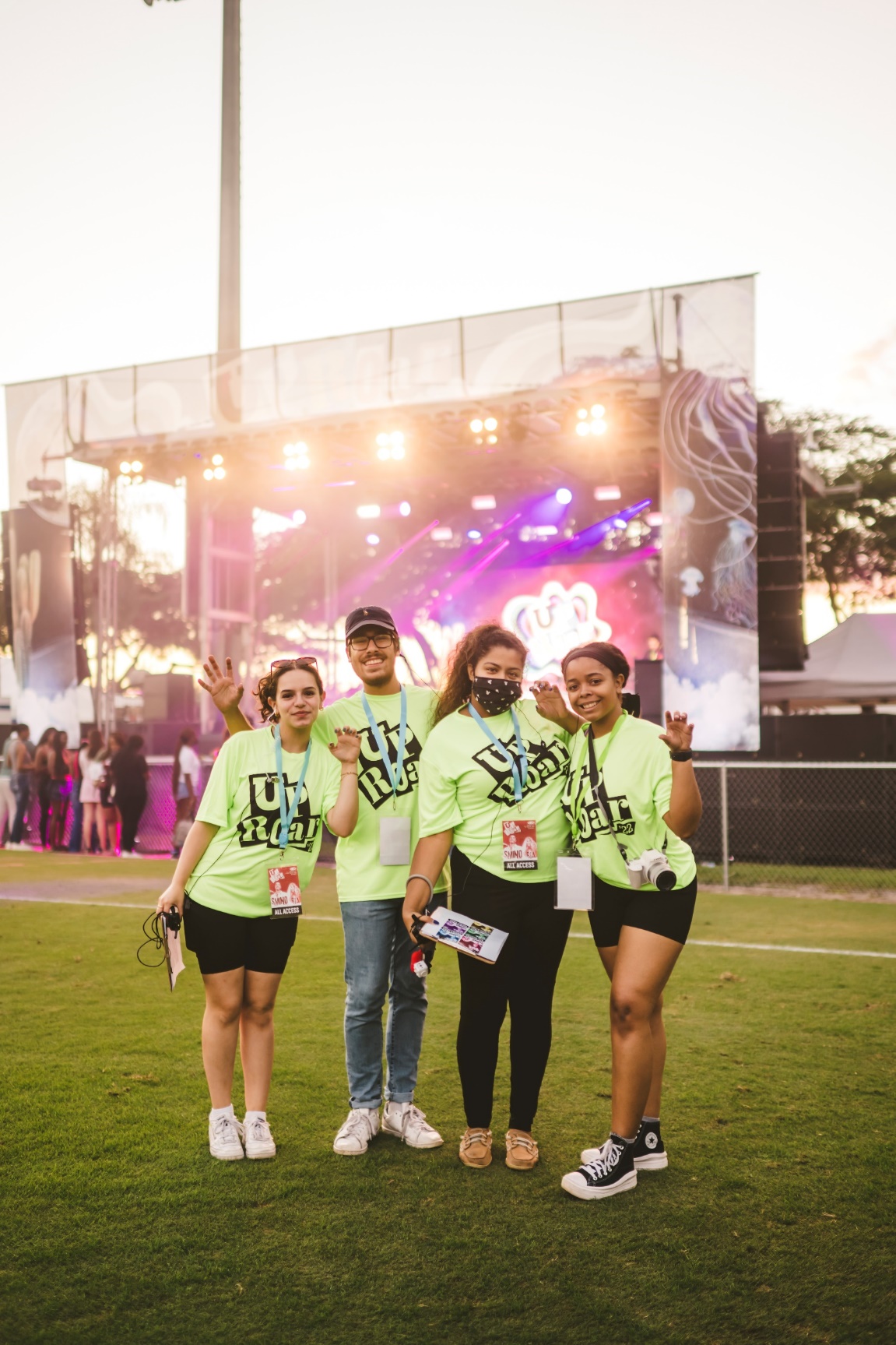 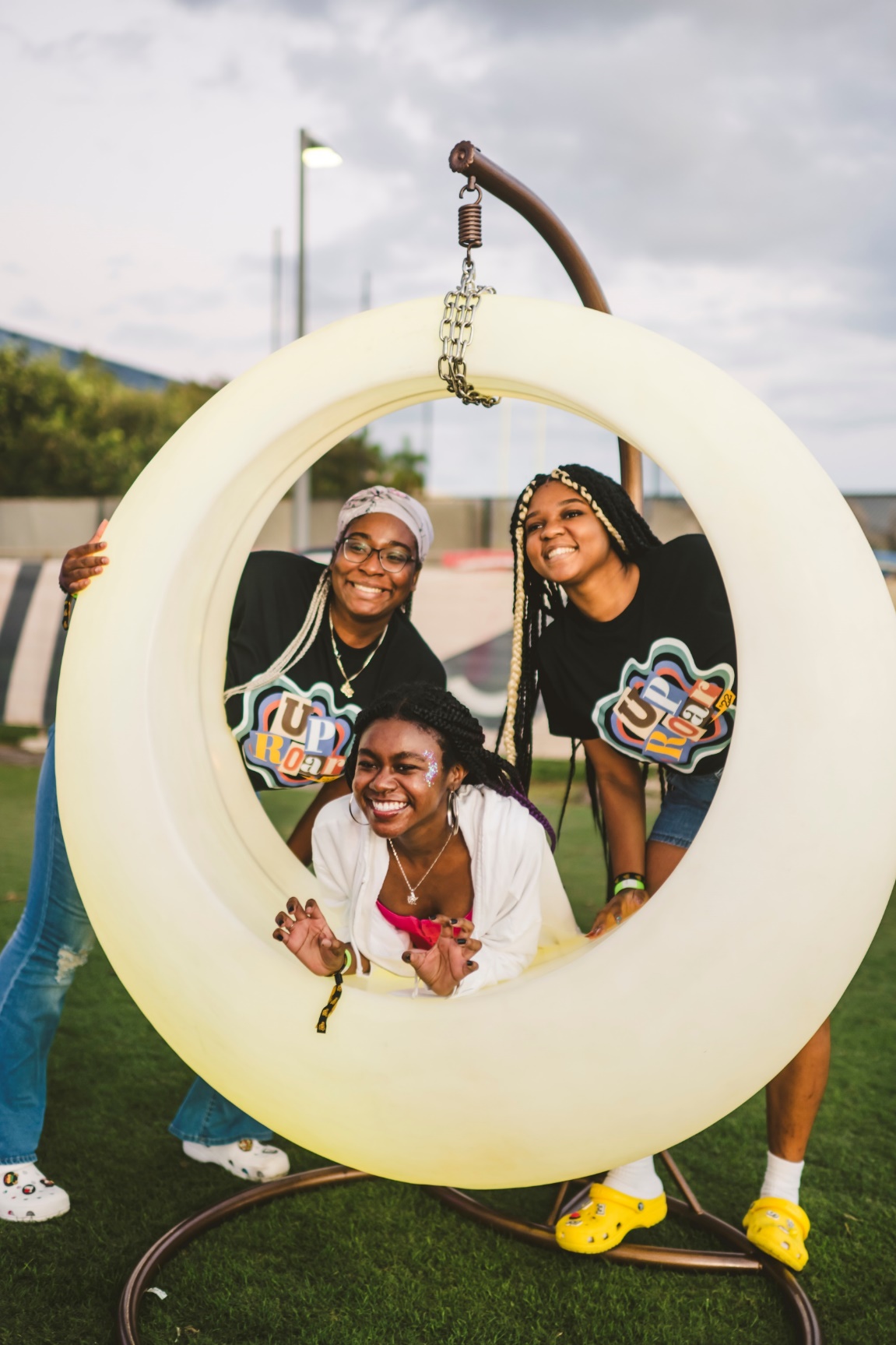 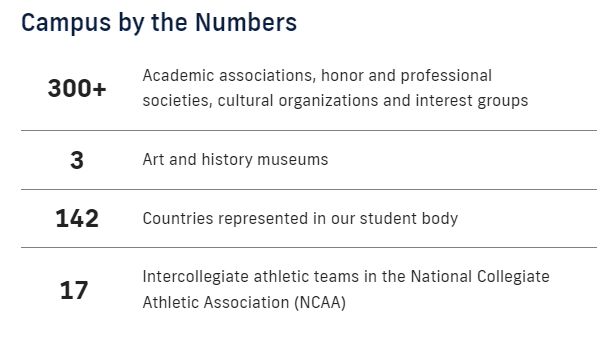 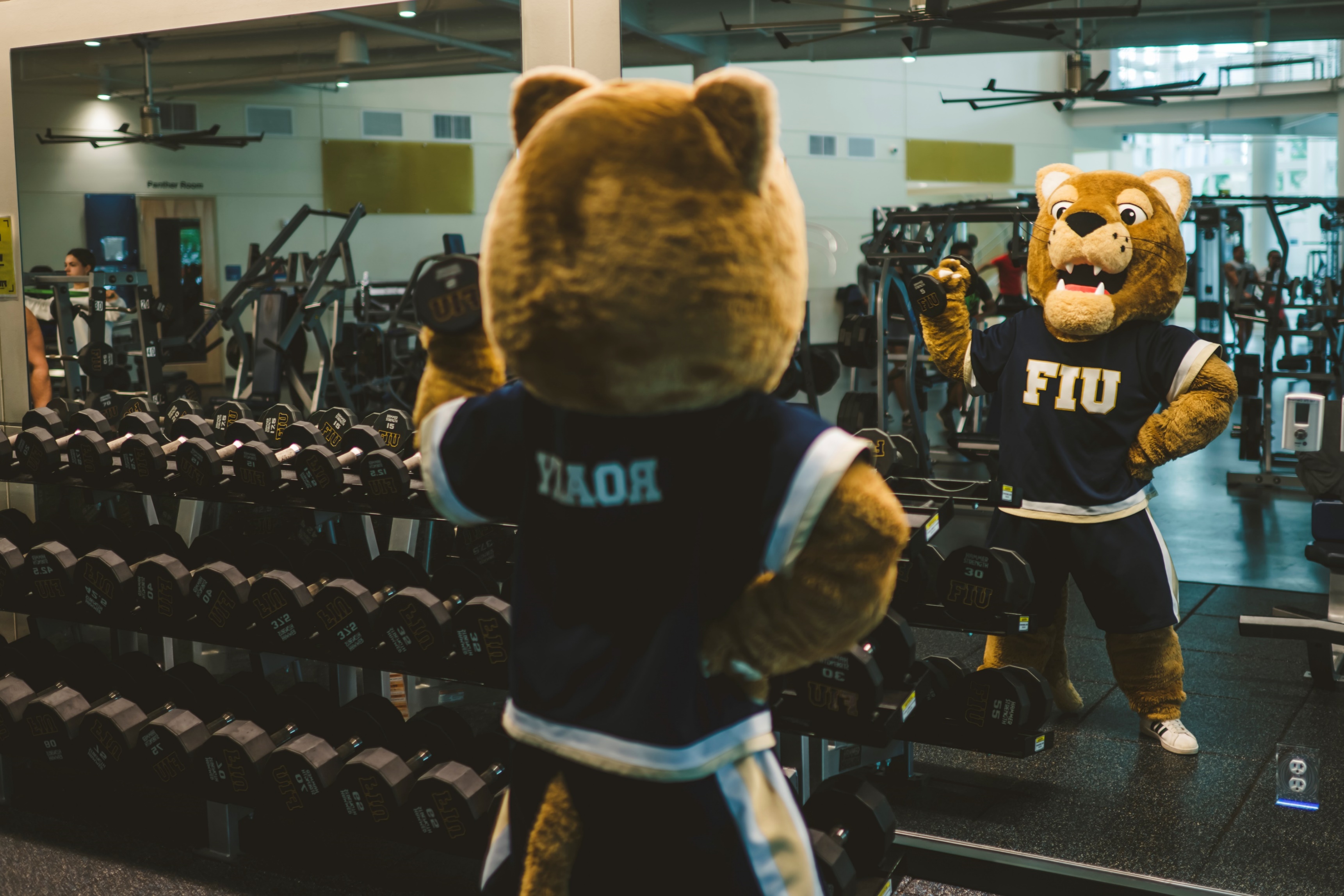 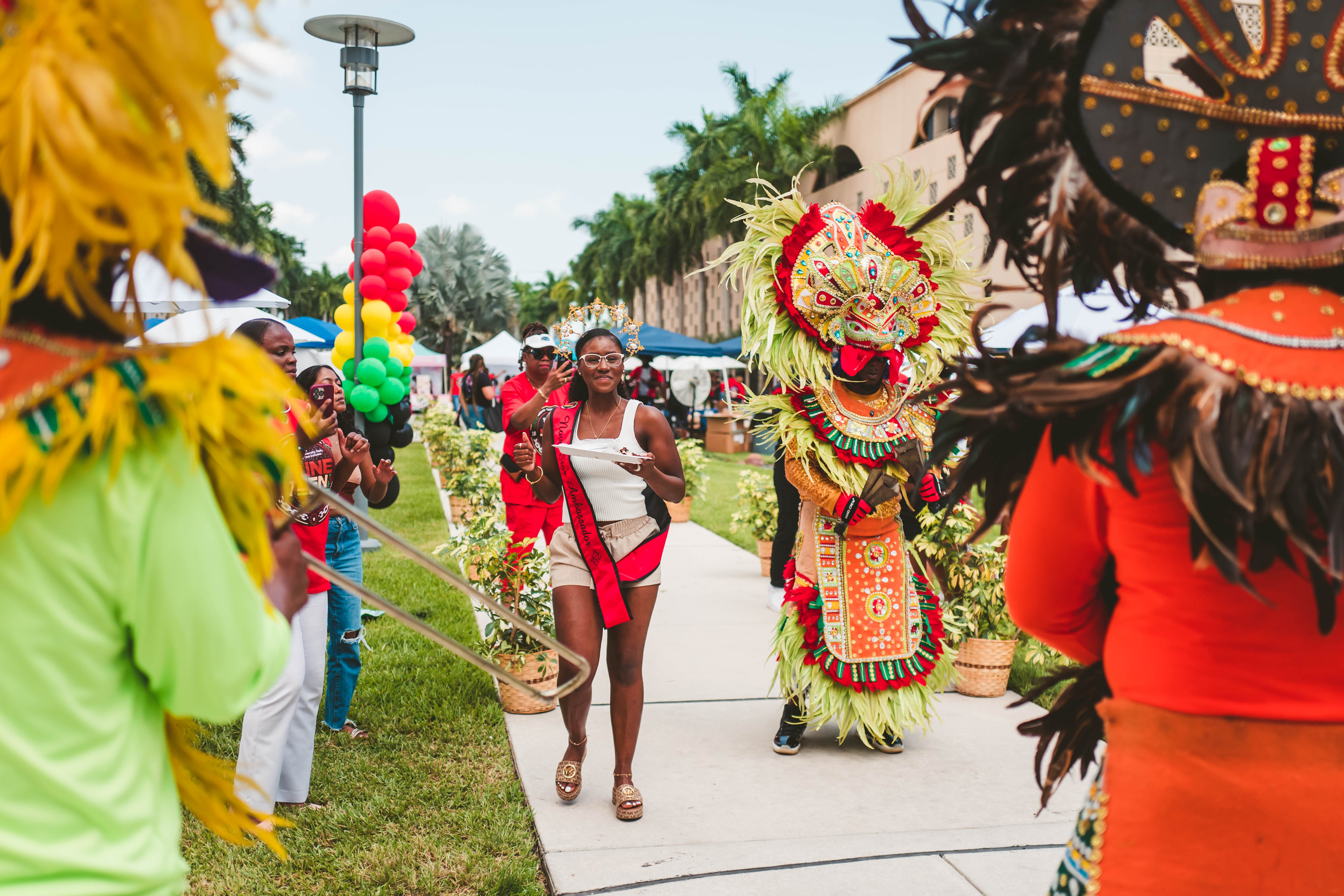 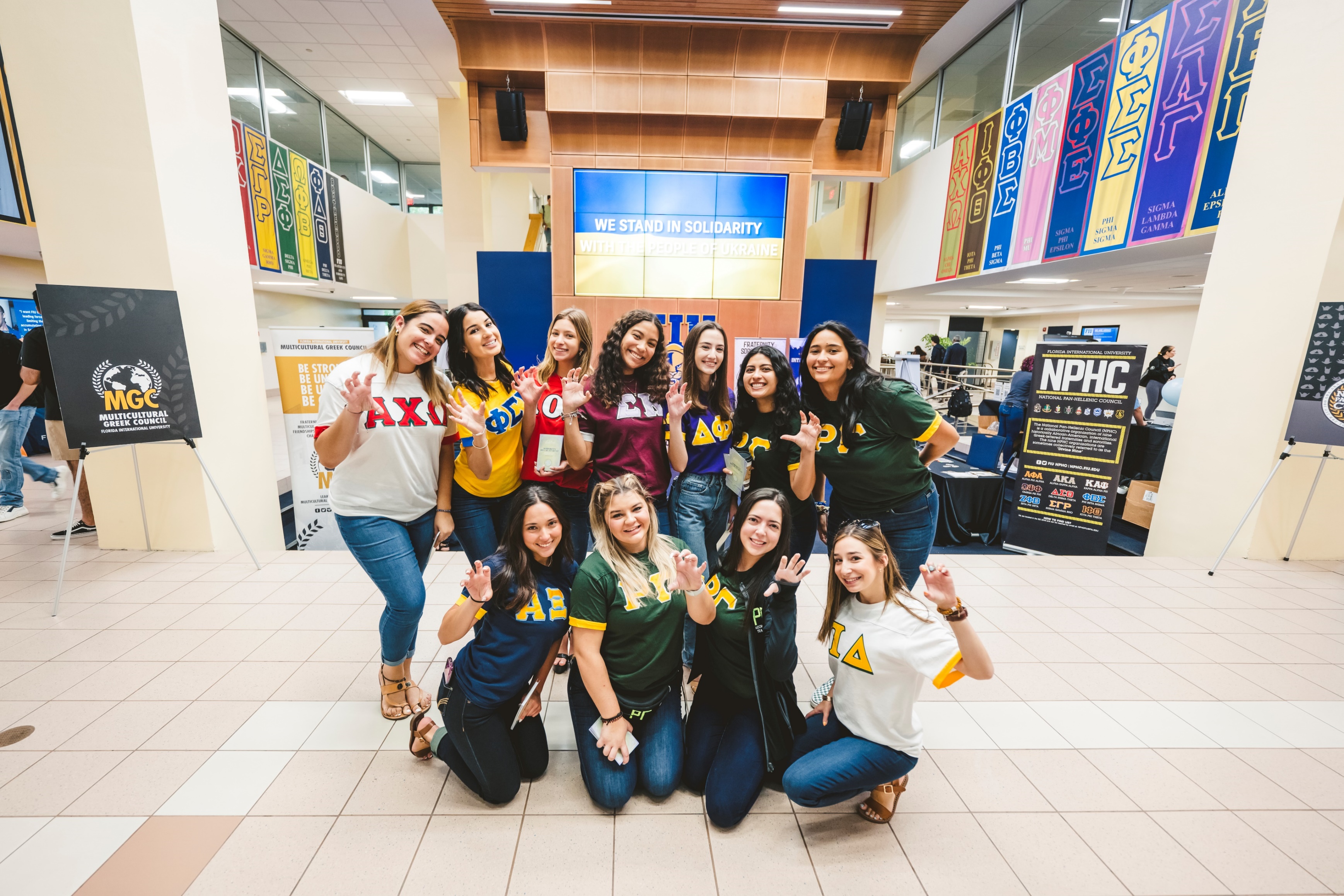 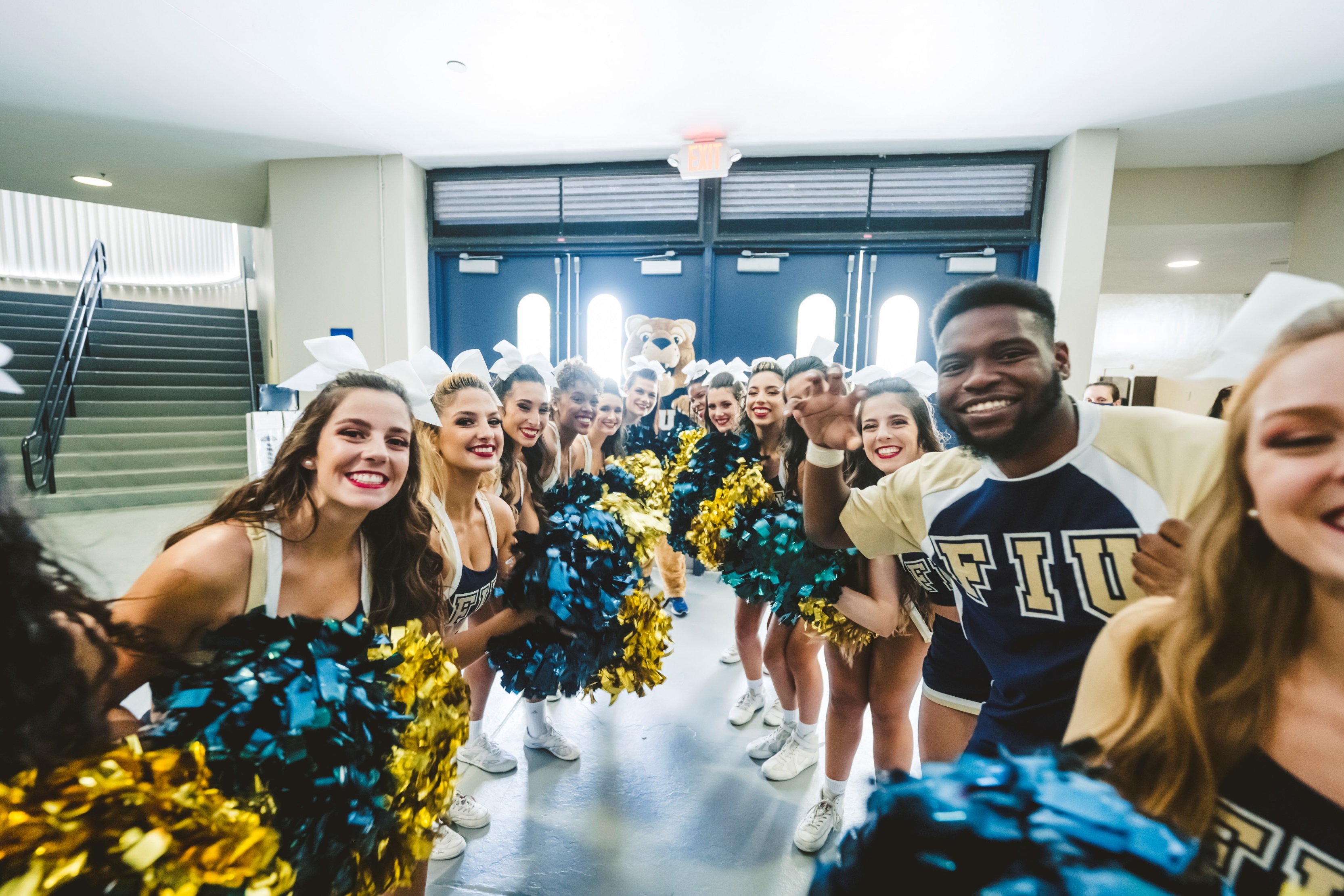 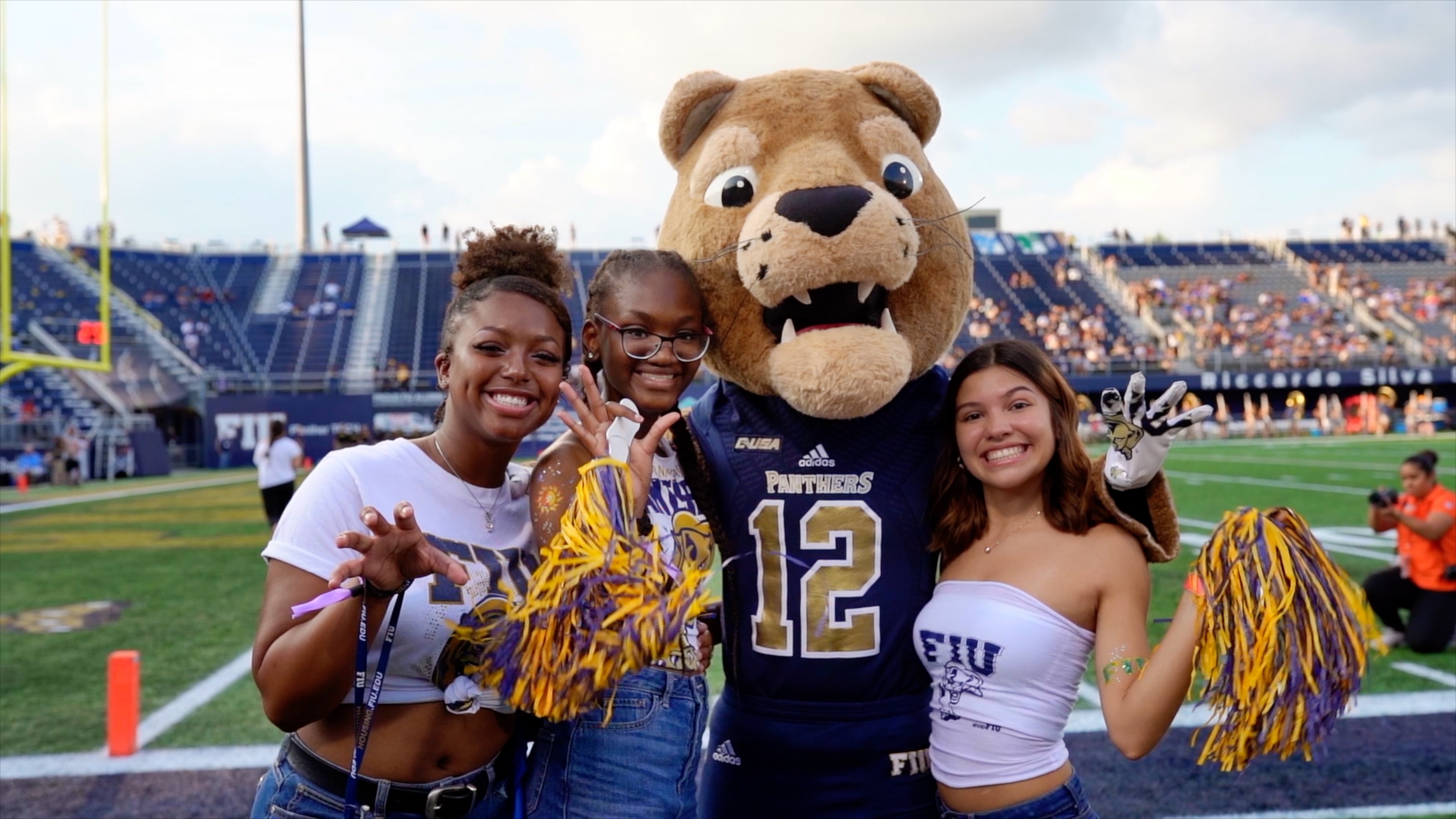 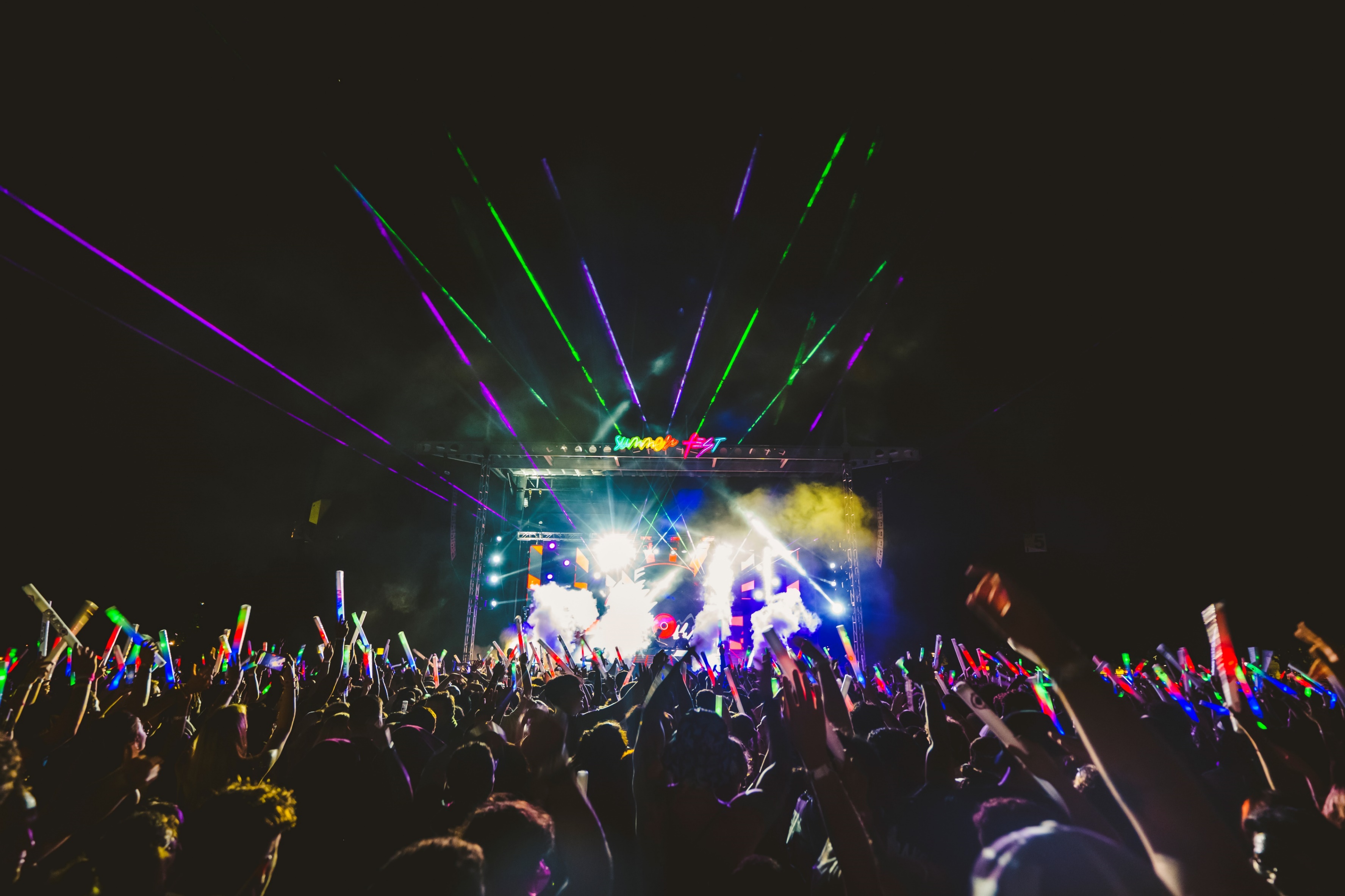